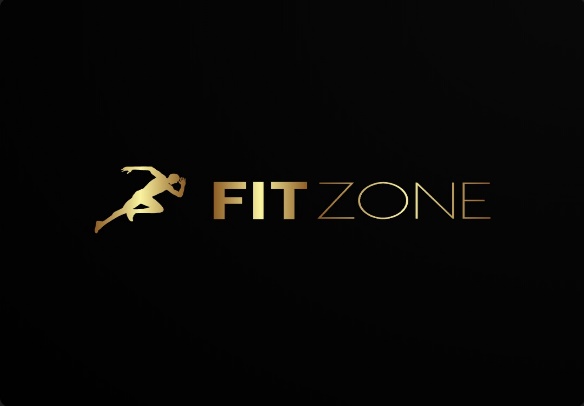 Društvena odgovornost vježbeničke tvrtke
Fit Zone d.o.o.
VJEŽBENIČKA TVRTKA EKONOMSKO-BIROTEHNIČKE ŠKOLE     
SLAVONSKI BROD  
E-Mail: fitzone.hq@gmail.com
Adresa: Naselje AndrijA Hebrang 13/1
Motivacija zaposlenika vježbeničke tvrtke
Motivacija zaposlenicima može biti:
Želja za uspjehom na tržištu vježbeničkih tvrtki
Kvaliteta rada
Primjena inovativnih načina rada
Mogućnost napredovanja na poslu
Jačanje natjecateljskog duha
Nagrađivanje zaposlenika vježbeničke tvrtke
Nagrade za uloženi rad mogu se dati na različite načine i u različitim oblicima, kao:
Povećanje plaće za postignute rezultate poput promaknuća radi ostvarenog poslovnog uspjeha
Materijalno nagrađivanje u obliku bonusa vezanih s individualnim ili grupnim radom
Fleksibilno radno vrijeme, različite vrste priznanja
Pohađanje profesionalnih sastanaka koji pružaju priliku za unapređenje znanja
Godišnji plan stručne edukacije zaposlenika
Način zaštite okoliša u pohrani poslovne dokumentacije
U pohrani poslovne dokumentacije možemo pridonijeti zaštiti okoliša na način da:
Pohranjujemo dokumente u Google Disk
Putem e-maila naše vježbeničke tvrtke šaljemo i primamo povratne informacije
Sponzorstva
Košarkaški klub „Brod na Savi”, Slavonski Brod
Nogometni klub „Marsonia”, Slavonski Brod
Rukometni klub „Brod”, Slavonski Brod
Donacije
Donacijama podržavamo vježbeničke tvrtke koje svojim projektima promiču zdravlje i sport, očuvanje okoliša.
Tvrtka Fit Zone 10% svojih prihoda donira Zajednici sportskih udruga grada Slavonskog Broda
Marketing za opće dobro
Strateški primjeri marketinga za opće dobro:
Podrška zajednici, novčane donacije po prodanoj jedinici
Inovacije procesa povezanih sa zagađenjem okoliša
Poboljšani „zeleni“ dizajn proizvoda, ekonomičnost goriva